Scoileanna Caitliceacha:
Pobail an Chreidimh agus an Teacht Aniar
2. Dóchas
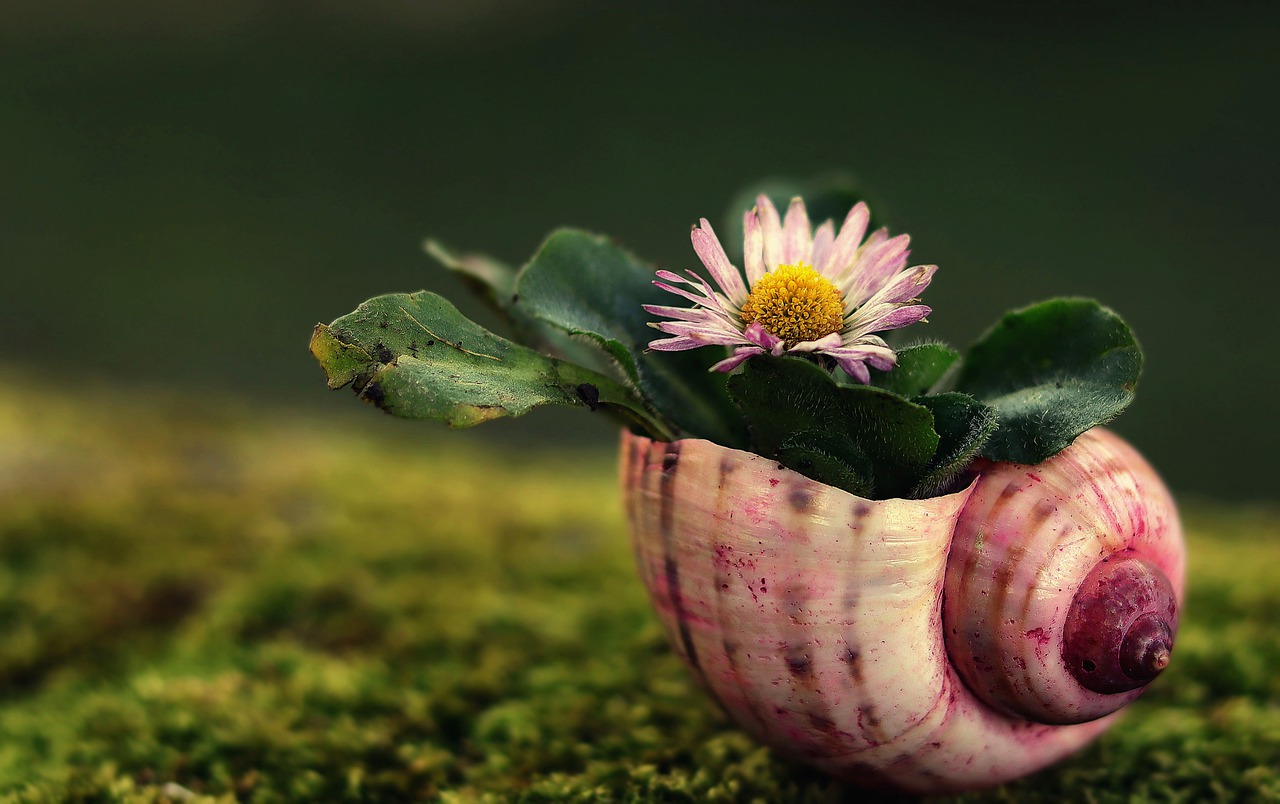 Foghlaimítear ón nádúr go dtarlaíonn an fás san áit is fánaí amuigh. Cothaíonn an dóchas ár ndul chun cinn pearsanta, fásann an creideamh ionainn, nasctar go muinteartha leis an bpobal muid.
[Speaker Notes: Íomhá le S. Hermann & F. Richter ó Pixabay https://pixabay.com/photos/daisy-shell-nature-moss-close-up-5009527/]
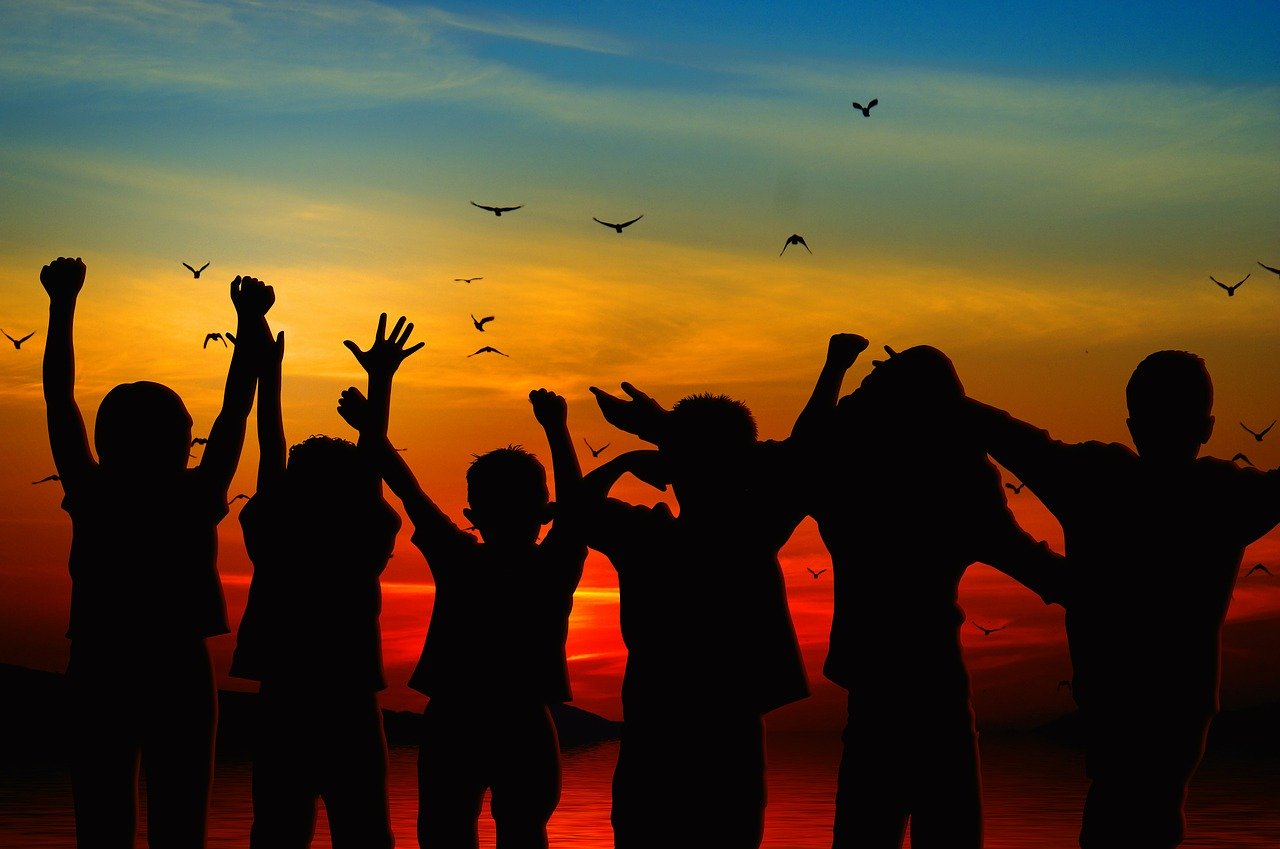 Is tógálach an rud é an dóchas − faighimid ón duine eile é, ach is féidir linne é a scaipeadh chomh maith!
[Speaker Notes: Íomhá le Gerd Altmann ó Pixabay   https://pixabay.com/photos/children-silhouette-cheers-positive-479692/]
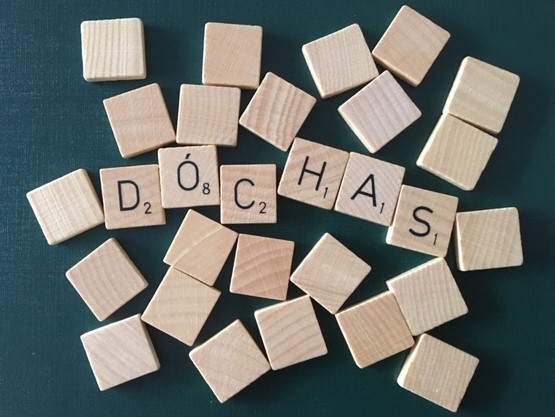 Is focal saibhir é an Dóchas. Tugann an dóchas tacaíocht, ní théann sé i gcomórtas. Spreagann sé, láidríonn sé, tugann sé gríosú dúinn. Breathnaíonn sé ar aghaidh.
[Speaker Notes: Íomhá le Cathal Ó Catháin]
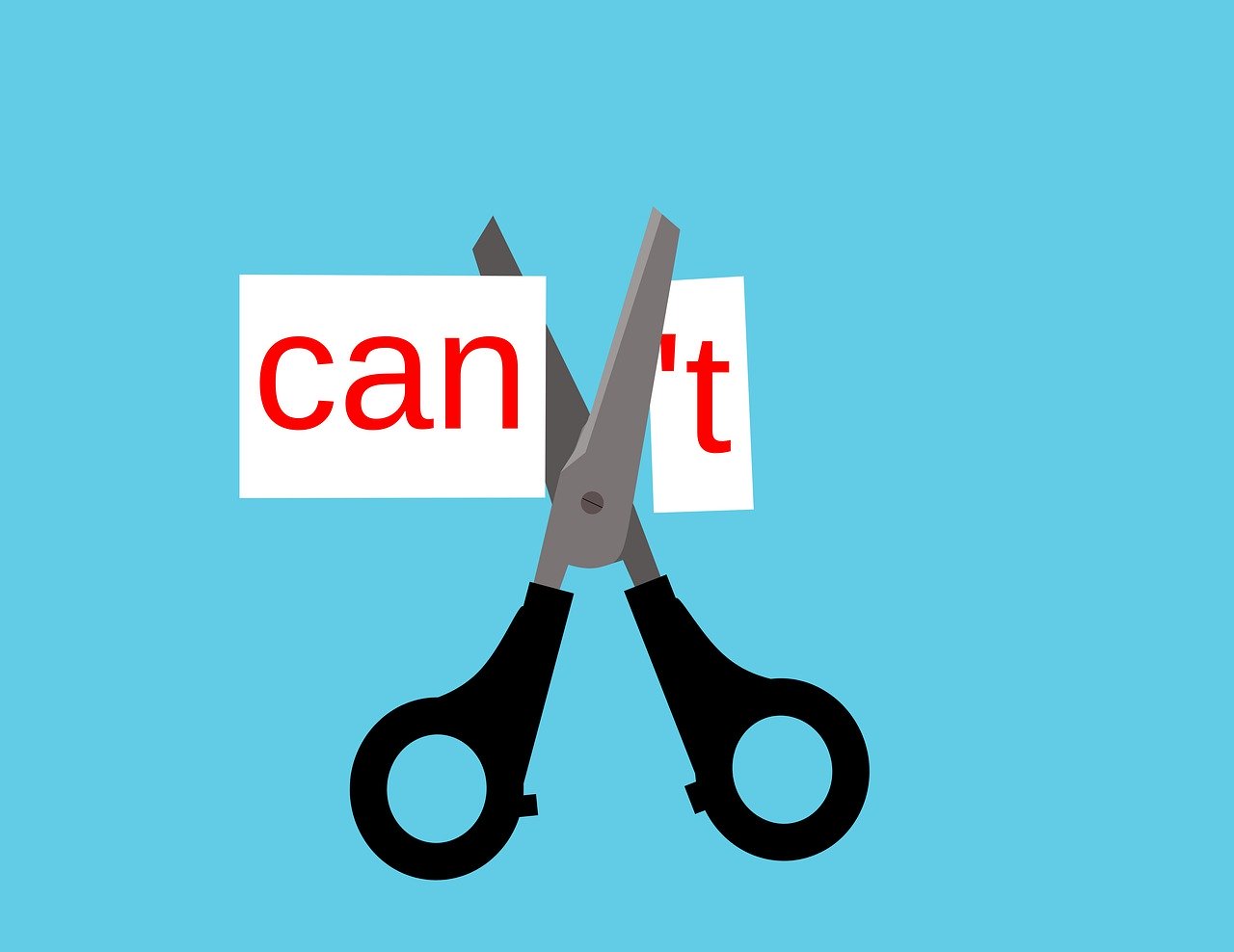 Deir an dóchas: ‘Is féidir linn’. Leagann sé na baic, tugann sé treoir shoiléir dúinn, éascaíonn sé an dul i ngleic leis na fadhbanna.
[Speaker Notes: Íomhá le mohamed Hassan ó Pixabay   https://pixabay.com/illustrations/cant-can-self-motivation-4505837/]
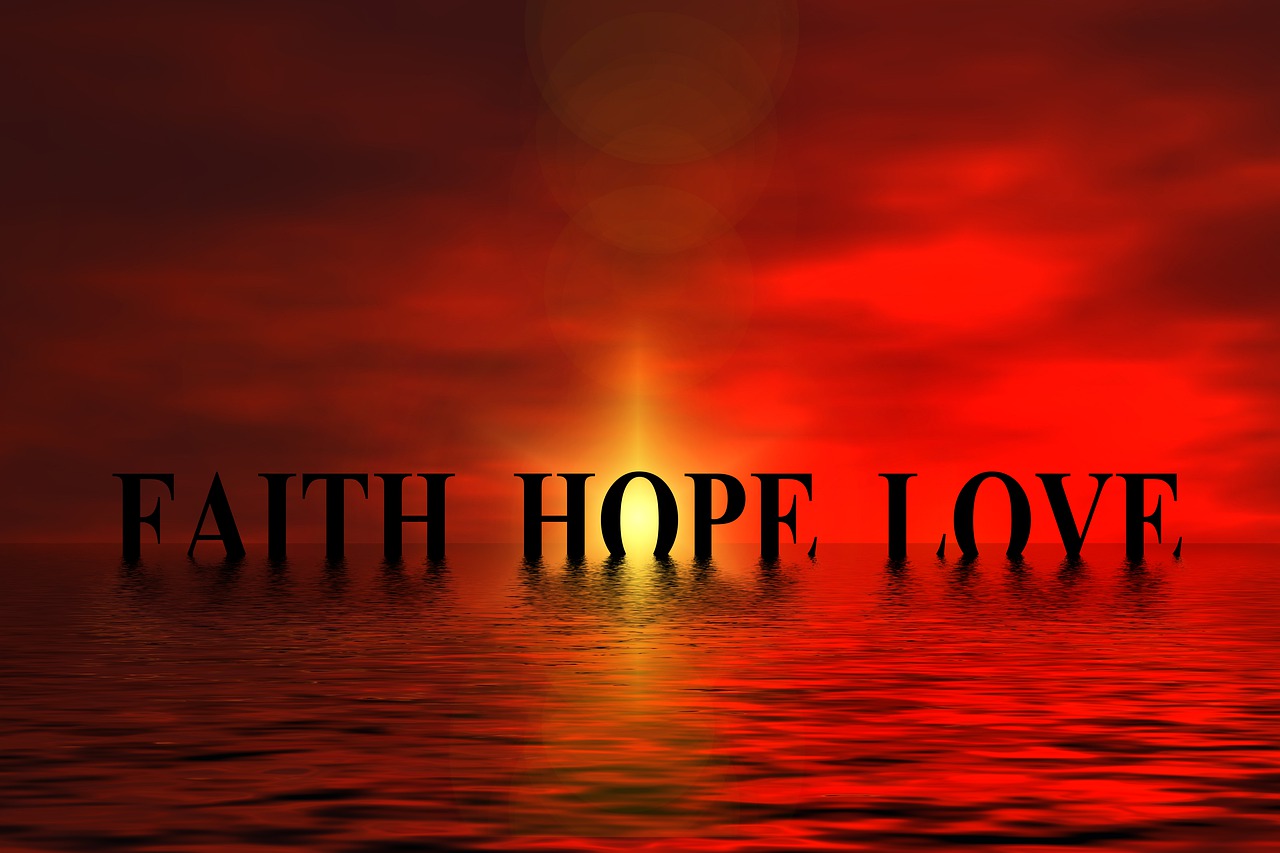 Má bhíonn an dóchas lárnach inár saol, beidh an creideamh is an grá sna hioscaidí aige. Conas is féidir liom deimhin a dhéanamh de go mbíonn an dóchas go smior ionam?
[Speaker Notes: Íomhá le Gerd Altmann ó Pixabay  https://pixabay.com/illustrations/faith-love-hope-wave-clouds-sea-4411141/]
Rath            Meas   
         Dínit              Ionannas    
Cóir    
           Creideamh    Dóchas     
Saoirse
                             Freagracht
      Síocháin
                 Iontaofacht
Bíonn comhluadar maith ag an dóchas. Comhluadar maith is ea an dóchas …ar thuras ar bith.
[Speaker Notes: Íomhá le Cathal Ó Catháin]
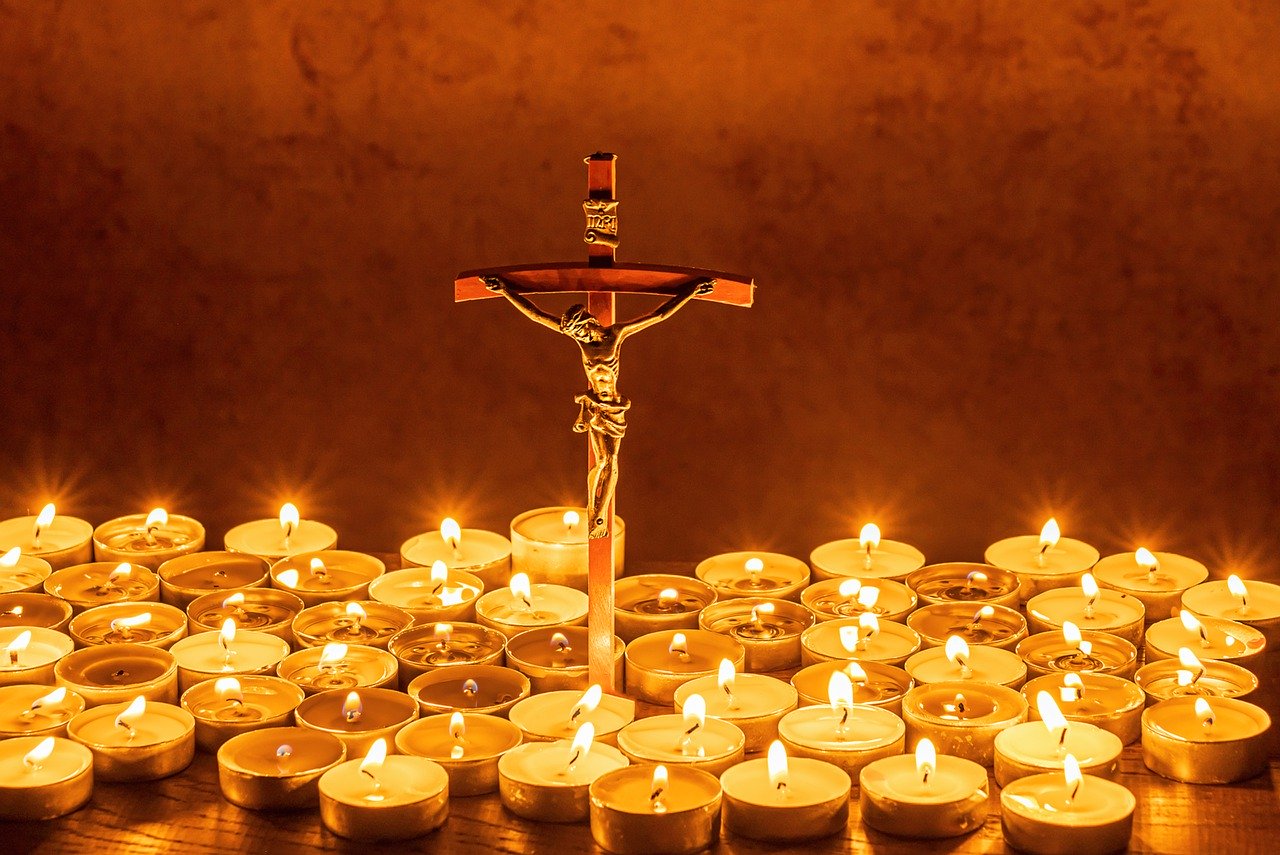 Scaipeann an dóchas an solas. Lonraíonn an dóchas go glé ar an dorchacht is dúshlánaí.
[Speaker Notes: Íomhá le Myriam Zilles ó Pixabay  https://pixabay.com/photos/cross-jesus-believe-church-4941685/]
‘Tá muinín ag m’anam as an Tiarna, ar a bhriathar atá mo sheasamh.’ 
(Salm 130:5)